LAB 3
Part F. Lab Activities
Page 362-383
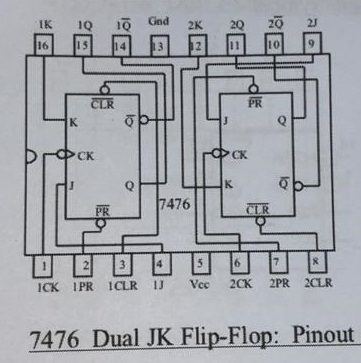 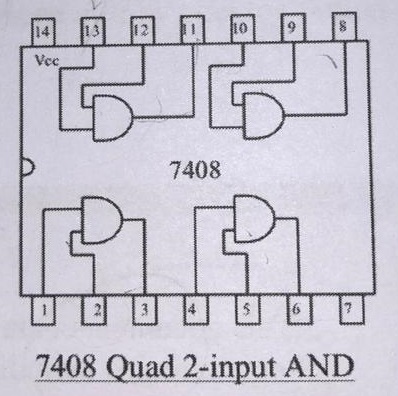 Gnd
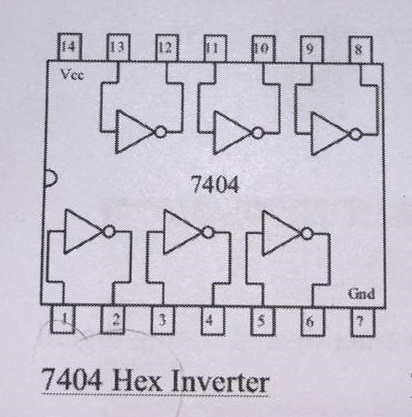 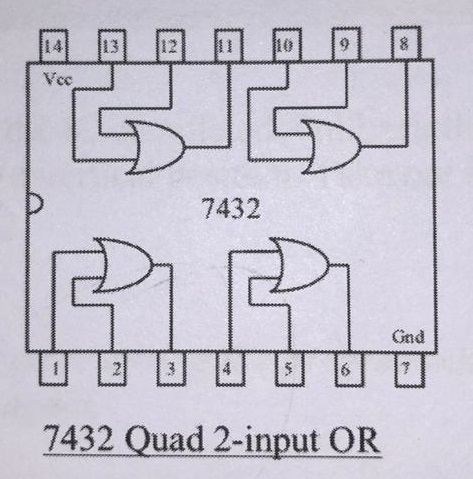 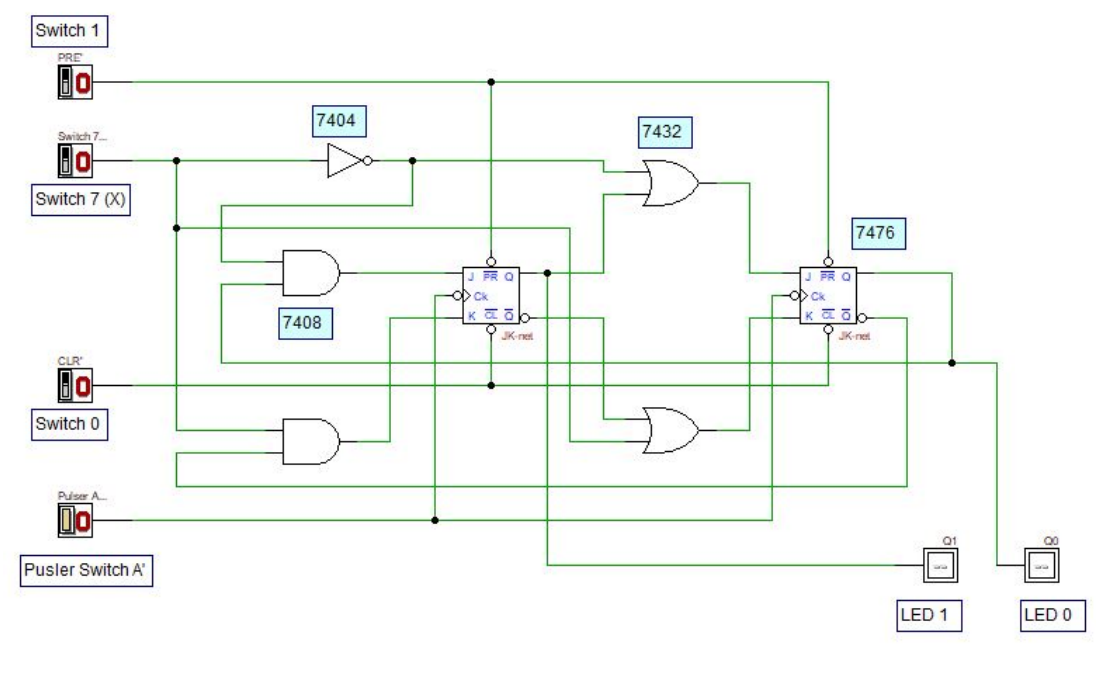 2
1
1
2
1
3
2
1
2
7
12
2
11
4
15
9
11
1
8
13
16
14
10
12
3
8
13
3
12
1
11
3
_
A
13
2
11
1
15
7432
OR
7476
JK FF
7408
AND
7404
NOT
Pulse
_
A
Switch 7
X
Switch 1
PRE
Switch 0
CLR
VCC
1 Jumper 
VCC
Gnd
1 Jumper 
VCC
2 Jumper 
VCC & Gnd
Follow the instruction given by the Teaching Assistant – Miss Siti and technicians, Mr Haikal and Mr Nazri.
Good Luck